Model View Controller
MVC Framework, in general.
HTTP Request/Response
Server
Browser
HTTP
PHP Processing on the Server
What happens in the server black box?
Server
Browser
HTTP
Diagram of overall flow, client/server
SERVER
HTML File
<html>
…
</html>
HTML File
<html>
…
</html>
PHP Files are processed through the PHP Hypertext Processor
Static HTML files are not.
No processing
PHP File
<?=$data; ?>
PHP File
1,2,3,4,5
PHP
Hypertext Processor
Now, what happens on the server?
SERVER
But what if that PHP file is complex…
It can include other PHP files
Those can do lots of interesting things
Yay dynamic content!
PHP File
<?=$data; ?>
PHP File
1,2,3,4,5
PHP
Hypertext Processor
Inside that black box…
Request comes in
Server processes the request
Sets up state
Gets the data to use
Processes data
Formats results
Lays out results
Page is returned to the browser
Browser renders the page
Server
Set up State
Specific code that knows where the state is and what format it is in.
Parses out the URL, parameters, etc…
Includes the desired other classes that might be used
Though not many, most of the logic in one file
Get Data to Use
Grabs the data, knowing:
Exactly where the data are stored
Exactly how the data are stored
Opens files, connects to DB, etc…
Maybe even put some data right in the code!
Process Data
<!DOCTYPE html>
<?php
//All of the above…
//plus
//lots of code to process data
(several lines later)
<html>
…
Format Results
Not much to do here, variables are already declared local to the file.
Hopefully, we didn’t make too big of a mess.
We needed to make variables for everything
Not so much automatic getting by calling a method
Maybe stored in an object, but not necessarily
Lay out results
<html>
…
<div class=“productWidget”>
…
</div>

Even If in a loop, the code lives in potentially multiple places.
Doing this with MVC
Back to our flow…
Sets up state
Gets the data to use
Processes data
Formats results
Lays out results
With MVC
Controller
Sets up state
Gets the data to use
Processes data
Formats results
Lays out results
Datebase
Model
View
Set up State
Controller
Grab state
Get context
Start processing

The controller knowns what it needs to accomplish the task
Datebase
Model
View
Get Data to Use
Controller
The controller knows which data it needs.
The model knows how to get that data.
The model links to the DB
Does the controller care what the DB looks like?
Datebase
Model
View
Process Data
Controller
Processing of Data can happen two places, the Model or the Controller
Depends on what is being processed.
Is the processing specific to the Data, then Model.
Is the processing specific to the action, then Controller
Datebase
Model
View
Format Result
Controller
Once the data is processed, it is made into a format to be read by the View.
Remember the earlier lecture… Lots of formats to choose from!
Arrays of Model objects are very common.
Datebase
Model
View
Lay Out Results
Controller
How is the data presented to the user?
The Model doesn’t care.
The Controller doesn’t care.
Only the View cares!
The view knows the format it expects and how the data should look.
Datebase
Model
View
Then back to the controller…
Controller
Datebase
User
Model
View
More on Controllers
Where to keep the business logic?
Controller?
Very specific to a certain page in the application
What if we want that logic to be “universal”?
More on Controllers
Code re-use using components
Enables code re-use between models
Really just a class, we can import and use
Almost a model, but doesn’t connect to the DB
Might use models, though, to do this.
More on Models
Supported data sources…
Files
Formal Databases (MySQL, for example)
Other web services (NCBI, for example)
Anywhere else you can think of!
More on Models
Models often use ORM
Object Relational Mapping
Each instance represents one entry of that model’s type of data
Create the model, make changes:
Save those changes
Delete the record
Give the record to a view
The work has been done, treat the model like a property list
More on Views
Views can easily be swapped out for other ways to present the same data.
We don’t want to process the data again or change that logic
Different data visualizations can often tell a different story with the same data
More on Views
Views can call other views
Makes a view a type of “widget”
Highly useful for things that repeat on a page.  
Can call from within a loop
Maybe looping over models
Maybe looping over User IDs
Maybe looping over whatever you want!
Other useful pieces…
Layouts & Templates
Presenters
Routers
Layouts
We’ve seen including a header/footer…
What about:
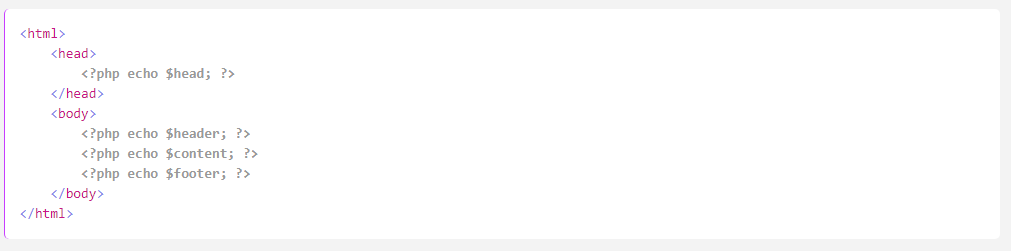 The downside…
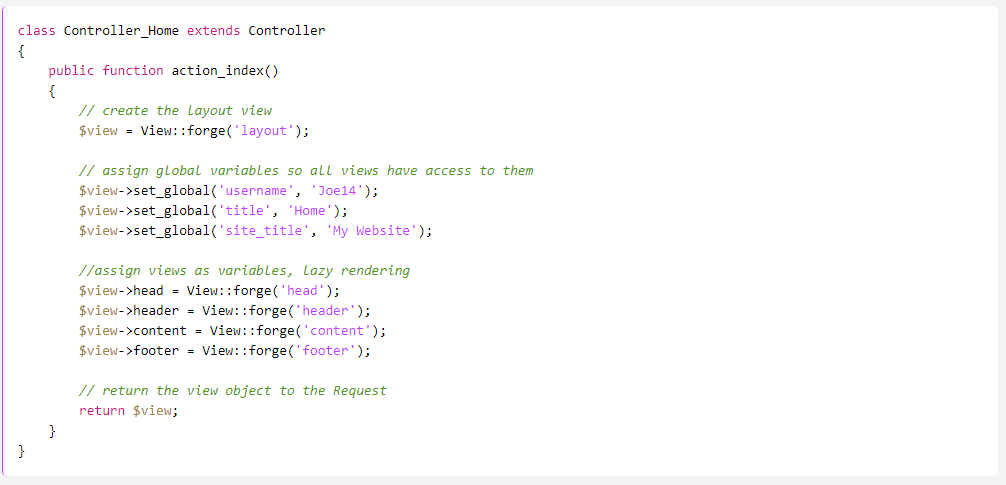 Much Better:
Presenters
A combination of Controllers and Actions
Thinks “Elements”
Amazon uses these a LOT
…So do lots of other large sites
News sites
Facebook
Twitter
…and integration for all of the above.
Routers
Translate a URL into which controller to call
We’ll look at how Fuel PHP Handles this…
Benefit:
From the URL, you know exactly which controller and method was called
From the URL, you know exactly which view file was called
Nice!
Don’t have to worry about directory structure when generating URLs
Can easily link between pages
Also, it’s intuitive to the programmer AND the user!